Who Are We Again?
A professional development program that brings teachers into the HEP research community.
A collaboration of centers at research groups nation- wide & a national office—PIs, staff teachers, IT specialists, support staff & an independent evaluator.
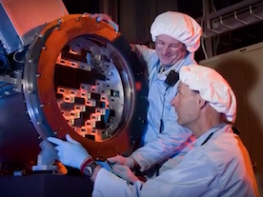 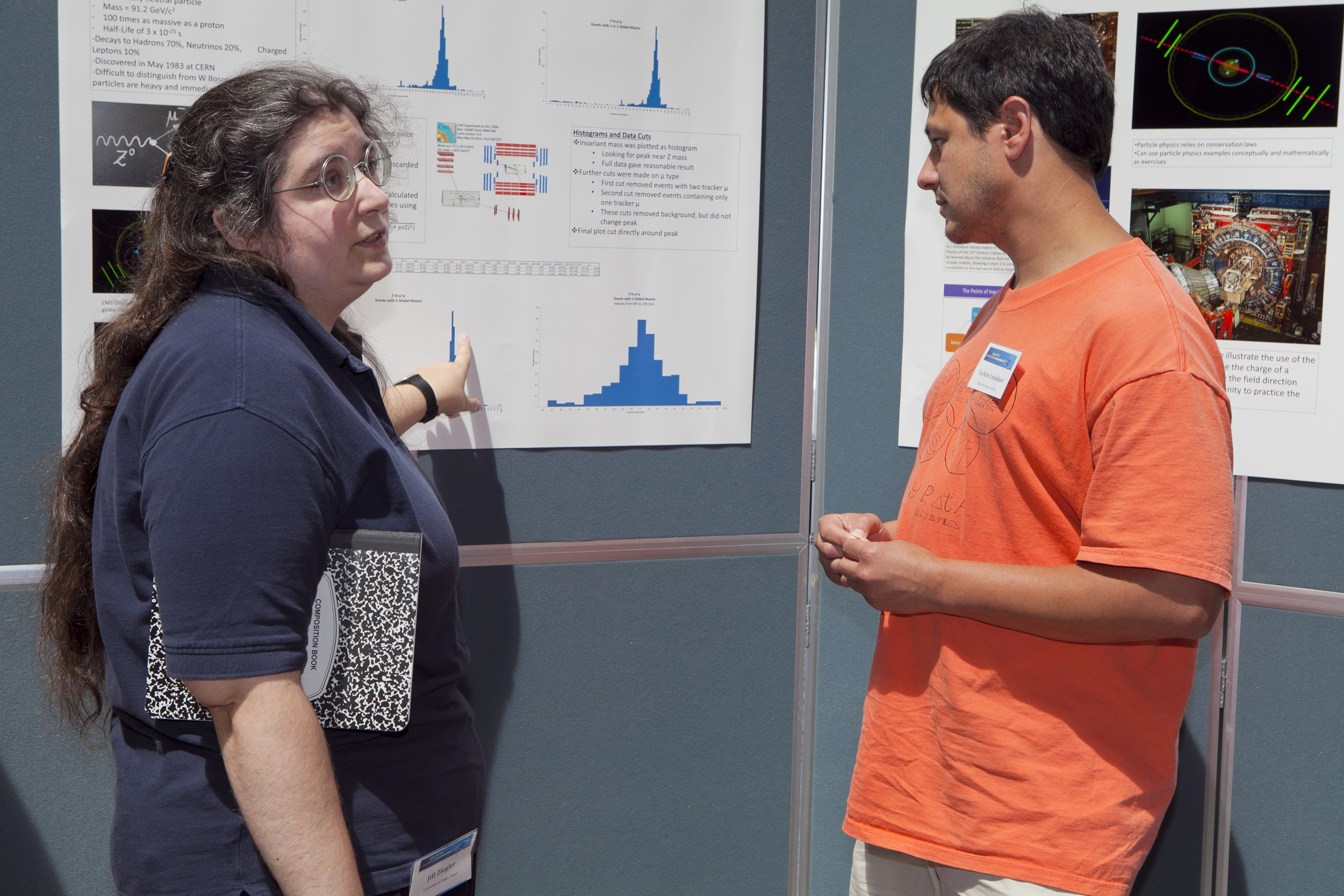 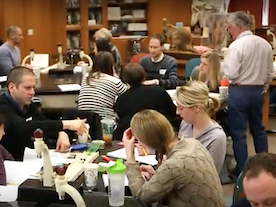 Who Are We Again?
We immerse teachers in authentic physics research.
We engage them in the development of instructional strategies & best practice that facilitate the implementation of these principles in their classrooms.
We want their students to be able to explain how scientists develop knowledge.
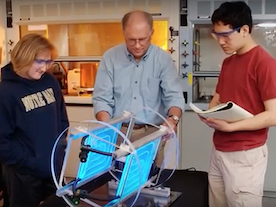 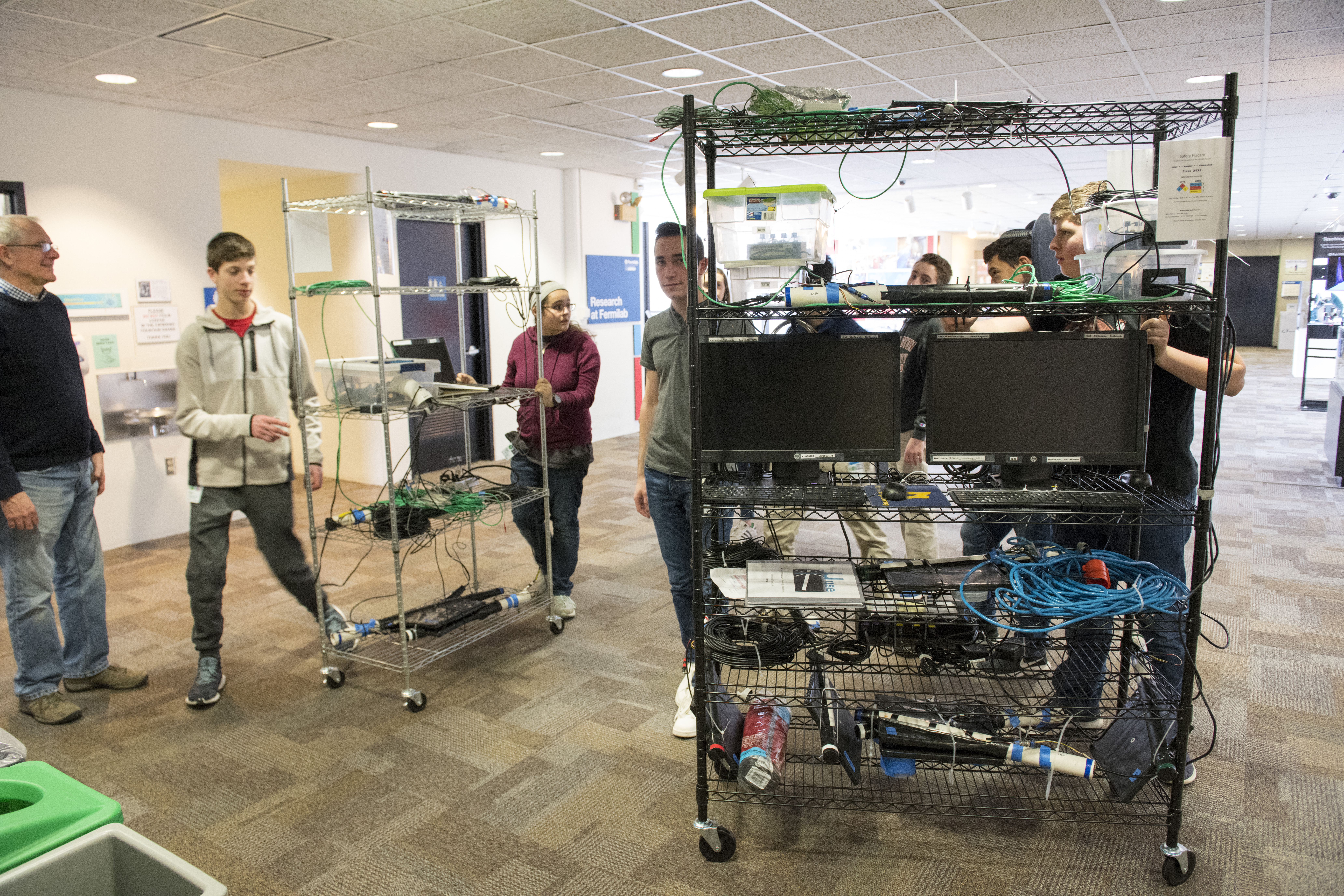 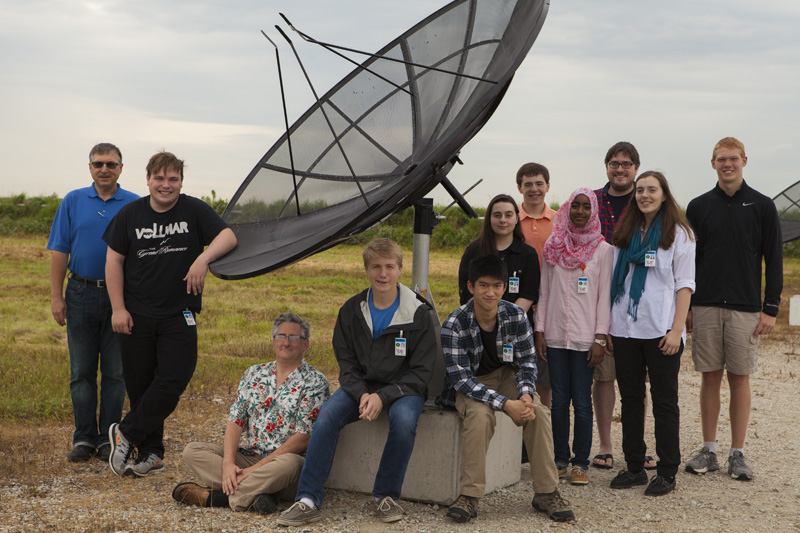 Who Are We Again?
QuarkNet programs include:
Research Internships
Professional Development Workshops
Data and Coding Camps
Data Activities Portfolio
Cosmic Ray Studies
Access to Authentic HEP Experimental Data
Masterclasses for Students
Response to Recommendation: Go Team!
We’ve gone!
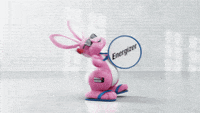 Bardeen, Ad Board Meeting, Jan. 2023